Helping patients to self-manage their long-term condition. Evidence-based approaches
Dr Kate Hamilton-West
Health Psychologist & Senior Research Fellow
Centre for Health Services Studies
Aims
The challenge of chronic illness
What do we mean by self-management?
How is self-management studied?
How can research inform the development of interventions and strategies to help people self-manage their LTC?
Examples of evidence-based approaches
The Challenge of Chronic Illness
Long term conditions (LTCs) or chronic diseases are those that can be managed but often not cured (e.g. diabetes, arthritis, asthma, a number of cardiovascular diseases, HIV/AIDS and certain cancers)
Around 15 million people in England – around 30% of the population - have one or more LTC and this figure is predicted to rise. 
Multi-morbidity is also becoming increasingly prevalent, with the number of people living with three or more LTCs predicted to reach 2.9 million in 2018 (Department of Health, 2012).
The Challenge of Chronic Illness
Recent reports (e.g. Kings Fund, NHS Confederation, Coalition for Collaborative Care) highlight that major changes will be needed for the NHS to respond effectively to the increasing numbers of people living with LTCs. 
This will include changes to the way services are organised and delivered and a greater emphasis on evidence-based interventions/strategies to help people manage their LTC.
What do we Mean by Self-Management?
No universally agreed definition. Definitions overlap with related concepts (e.g. coping, adaptation)
In general terms self-management refers to ‘the things people do to help themselves live with a long term condition’ (Self-management UK)
One cannot not self-manage – anything a person with a LTC does/ doesn’t do reflects their approach to self-management (Lorig & Holman, 2003)
Approaches to Studying Self-Management
Two main approaches:
Qualitative research – focusing on patients’ experiences of living with and managing LTCs
Health psychology research – developing models and theories that can be used to:
explain individual variability (in cognition, emotion and behaviour) among people with the same condition 
develop theory-based interventions/ strategies.
Qualitative Research
Qualitative research can provide a rich insight into patients’ experiences and the reasons why self-management can be challenging, e.g.
Darren describes his experiences with diabetes: http://www.healthtalk.org/content/darren-gets-down-always-needing-follow-diet-and-take-medication-he-works-hard-making
For more video interviews see: www.healthtalk.org
Qualitative Research
Qualitative research has identified sets of self-management tasks, e.g. Corbin & Strauss, (1988)
Medical management (e.g.  Taking medication, attending appointments)
Behavioural management (e.g. adapting lifestyle and roles) 
Emotional management (e.g. managing anger, frustration, fear for the future)
Qualitative research
Qualitative research also helps to understand ‘non self-management’
E.g. Hinder and Greenhalgh (2012) found that self-management  of diabetes was complex and involved a wide range of tasks 
‘non self-management' tended to occur in contexts where people's material, intellectual or emotional resources were stretched (e.g. due to poverty, low health literacy, a demanding family or social context, or multiple co-morbidity)
Findings warn against a narrow focus on the individual’s knowledge, attitudes and behaviour
Suggest the need for a much broader approach, including training health professionals to ‘recognise, value and effectively support the efforts of the self-managing patient.’
Health Psychology Research
Health Psychology is an applied branch of psychology  concerned understanding and improving health and the healthcare system.
Numerous models and theories relevant to understanding individual differences in cognitive, emotional and behavioural responses to illness.
These can be used to develop theory-based interventions and strategies and to train health professionals to support self-managing patients.
The Health Belief Model
One of the earliest models of health behaviour change
People will take preventive health action (e.g. taking medication, quitting smoking) if they believe that:
they are susceptive to a disease, 
the disease is serious,
the benefits of taking action outweigh the barriers
People can be cued to take action (e.g. by media campaigns, advice from GP, family member)
The Health Belief Model
Advantages
Emphasises the role of individual beliefs (which may differ from those of the health professional)
Recognises that behaviour change has advantages and disadvantages
Disadvantages
If decision making is this rational, why do people drink, smoke, overeat etc?
No role for emotion 
Focused on individual’s beliefs
Theory of Planned Behaviour
Behaviour is predicted by intention, which is predicted by 3 types of belief
Beliefs about the behaviour (e.g. ‘I think quitting smoking is a good thing to do’)
Perceptions of others’ beliefs (e.g. ‘my friends and family think I should quit smoking’)
Perceived control over the behaviour (e.g. ‘I believe I can quit if I want to’)
Beliefs are weighted by the power of each outcome/attribute: http://people.umass.edu/aizen/tpb.html
Theory of Planned Behaviour
Advantages
Recognises social influences on health behaviour (e.g. ‘peer pressure’)
Perceived control is recognised to be important and most models of health behaviour include related constructs
Disadvantages
Model predicts intention, but intention is often a poor predictor of behaviour change (e.g. smoking cessation, dieting)
Still v rational and focused on individual’s beliefs, no role for emotions
Self Efficacy Theory
People are more likely to carry out an action and persist with it in the face of difficulties if they are high in ‘self-efficacy’ 
Self-efficacy refers to the individual’s belief in their ability to carry out particular actions under particular conditions
e.g. a person might feel confident about eating healthily at home, but not when eating out/ on holiday / tired / run down
Self-efficacy is relevant at all stages from initiating an action, to maintaining behaviour and recovering from relapse
Self Efficacy Theory
Advantages
Describes how to enhance self-efficacy – important for developing interventions
Emphasises interaction between individual and environment
Recognises that  behaviour change is a process, not a single action
Disadvantages
Efficacy beliefs are important, but what about other illness beliefs?
The Common Sense Model of Self Regulation
People monitor their bodily symptoms and interpret changes to their health along certain key dimensions:
The Identity of the illness/problem
Its timeline
Its likely cause and 
Consequences and
controllability (personal control and treatment control)
These illness representations influence the way the person copes
Coping is also influenced by emotional reactions
The Common Sense Model of Self Regulation
Advantages
Specifically developed to explain variation in response to illness
Includes cognitive and emotional factors
Recognises the importance of self-monitoring
Illness perceptions can be easily assessed and there are several condition-specific measures available: http://www.uib.no/ipq/
Disadvantages
Focused on individual
Does not tell us how to change illness perceptions (but can be combined with approaches, e.g. CBT, MI)
Evidence-based approaches
Since self-management is multifaceted there is no universal approach for supporting/ enhancing self-management
However, there are evidence based approaches to:
Enhance self-efficacy/confidence to self-manage
Enhance motivation to self-manage
Address inaccurate health beliefs/ illness perceptions
How to Develop Self-Efficacy
Lay led programmes, e.g.
Stanford Chronic Disease Self-management programme
NHS Expert Patients Programme
Sig improvements in self-efficacy, but no change in psychological wellbeing or health care use (Foster et al. 2009)
Train the trainer programmes, e.g.
UKC PostCarD (postural care for children with disabilities)
Training delivered by OT/ physiotherapists
Sig improvements in knowledge, understanding and confidence (self-efficacy)
http://www.kent.ac.uk/chss/research/docs/2011/2011_09_01_postual_care.html
How to Enhance Motivation
Motivational interviewing involves eliciting the patient’s own motivation for change and helping them to identify and overcome barriers (Miller & Rollnick, 1991)
Developed for treatment of addictions
Also effective for improving diabetes self-care and HbA1c (Song et al., 2014)
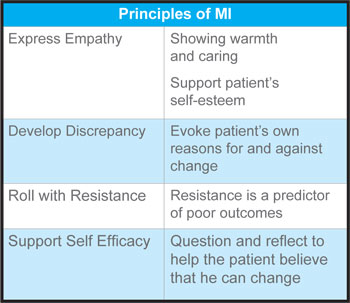 How to Change Illness Perceptions
Concordance therapy (CcT) uses techniques from MI and CBT to address illness perceptions preventing active self-management
We have used this approach to:
improve blood glucose and psychological outcomes in older people with type 2 diabetes (Hamilton-West et al., 2010; 2013)
train mental health workers to support diabetes self-management (Hamilton-West et al., 2014)
Conclusions
1. Living with a long term condition is difficult
Even patients who appear to be ‘inactive’ or ‘non-adherent’ are likely to be engaged in efforts to manage their condition
Failed attempts to self-manage (including attempts to gain support when needed) increase the risk of frustration, anger and disengagement
It is vital that patients’ self-management efforts are recognised and supported
Conclusions
2. Information alone is not enough – patients need to feel confident and appropriately supported
Self-efficacy can be enhanced via self-management programmes and/or local patient support groups and by providing opportunities for ‘mastery experiences’
Important to acknowledge past difficulties empathically and provide verbal encouragement/reassurance
Support needs change over time – ‘one off’ information/support is unlikely to meet all future needs
Conclusions
3. Emotional reactions to illness and inaccurate illness representations can act as barriers to self-management
Important to explore individual’s beliefs about their condition and the role of self-management 
Psychological needs should also be assessed
Some patients will require referral to psychological therapy services
‘Sub-threshold needs’ (e.g. difficulties with stress and coping) can also impact self-management
Conclusions
4. Helping people to self-manage requires a collaborative approach
“It is vital that the conversation that clinicians have with people changes from ‘What is the matter?’ to ‘What matters to you?’”(NHS Confederation, 2014)
Knowledge and skills relevant to supporting self-management will become increasingly important.
References
Corbin J.M. & Strauss A. (1988). Unending work and care: Managing chronic illness at home. Jossey-Bass; San Francisco, CA.
Department of Health (2012). Long-term conditions compendium of Information: 3rd edition. Department of Health.
Foster, G., Taylor, S. J. C., Eldridge, S., Ramsay, J., Griffiths, C. J. (2009). Self-management education programmes by lay leaders for people with chronic conditions (review). The Cochrane Library. 
Hamilton-West, K.E. and Katona, C. and King, A. and Rowe, J and Coulton, S. and Milne, A.J. and Alaszewski, A.M. and Pinnock, H (2010) Improving Concordance in Older People with Type 2 Diabetes (ICOPE-D). Final Report to the National Institute for Health Research. Annex A. Concordance Therapy Manual [PB-PG-0906-10182]. Available at: http://kar.kent.ac.uk/34279
Hamilton-West, K.E., Rowe, J.A., Katona, C., King, A.M., Coulton, A., Milne, A.J., Alaszewski, A., Ellis, K. & Pinnock, H. (2013). A concordance therapy to help older people self-manage type 2 diabetes. Diabetes & Primary Care 15: 240–8
Hamilton-West, K.E., Smith, K., Grice, K., Smith, J., Vaughan, A., Kolubinski, D. & Kanellakis, P. (2014). development of a primary care diabetes psychology service. Diabetes & Primary Care, 16, 129-36.
Hinder, S., & Greenhalgh, T. (2012). ‘This does my head in.’ Ethnographic study of self-management by people with diabetes. BMC Health Services Research, 12, 1, 83.
Lorig, K.R. & Holman, H.R. (2003). Self-management education: History, definition, outcomes, and mechanisms. Annals of Behavioral Medicine, 26, 1-7.
Miller, W. R. and Rollnick, S. (1991) Motivational interviewing: Preparing people to change addictive behavior. New York: Guilford Press 
NHS Confederation, 2014. Not more of the same. NHS Confederation.
Song, D., Xu, Tu-Zhen & Sun, Qiu-Hua (2014). Effect of motivational interviewing on self-management in patients with type 2 diabetes mellitus: A meta-analysis. International Journal of Nursing Sciences, 1, 291–297.